Dormitory Authority 
of the 
State of New York
We Finance, Design & Build New York's Future
Agenda
About DASNY  
Job Order Contract Program Overview
What are Job Order Contracts (JOCs)?
Job Order Contract Program Overview
Solicitation & How to Bid an Adjustment Factor 
Solicitation & Form of Bid
Construction Task Catalog® & Adjustment Factor
Calculating Adjustment Factors
Opportunity Programs Requirements
Contract Execution Requirements for Apparent Low Bidders
Regions & Schedule of Events
Questions
About DASNY Construction
New York State's public finance and construction authority
75+ Years of Building New York State
Completed 1000+ projects since its inception
Clients: public and private colleges, hospitals, primary care facilities, psychiatric centers, laboratories, etc.
Job Order Contract Program Overview
What are Job Order Contracts (JOCs)?
Fast delivery method for construction projects
Construction Term Contract
Base term: one (1) year with three (3) one (1) year option periods – Potentially a four (4) year contract
Award multiple contracts in each region
Work is assigned based on Client’s needs & Project scope
What are Job Order Contracts (JOCs)?
Estimated Annual Contract Volume (EACV)
Not guaranteed to receive this volume of work
The Minimum Contract Value = $0
Project Labor Agreements apply to Regions 1-3
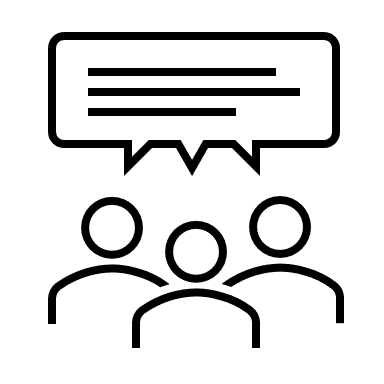 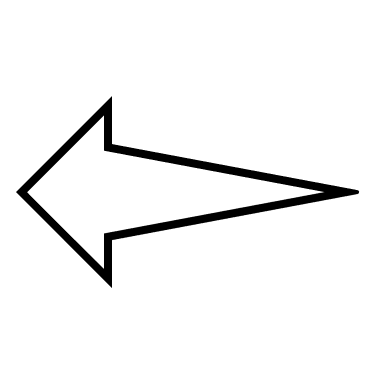 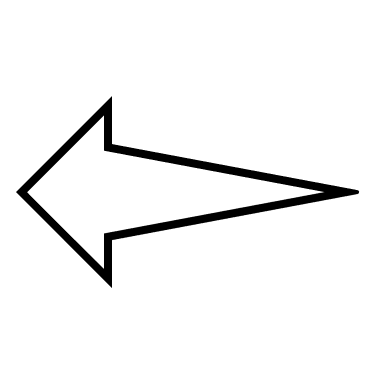 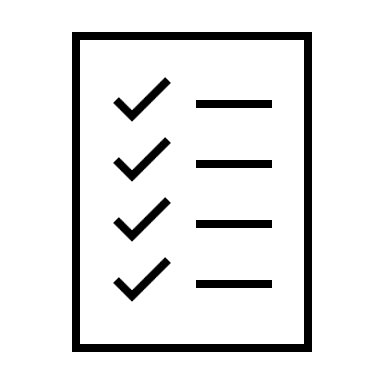 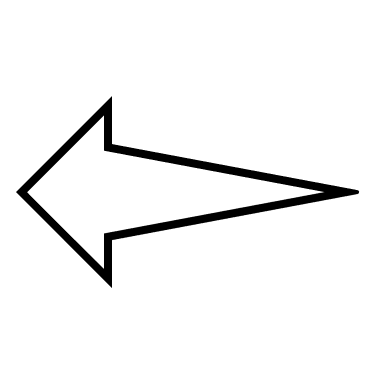 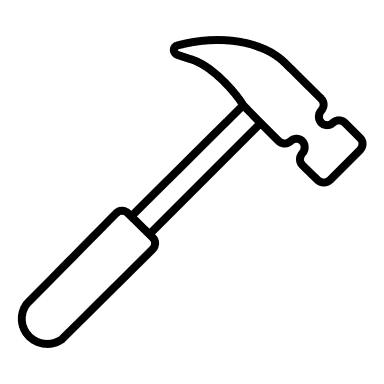 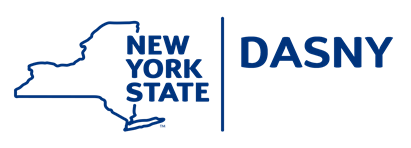 Job Order Contract Program Overview
Indefinite delivery/indefinite quantity process (IDIQ)
Enable contractors to complete a substantial number of individual projects with a single bid
Price Proposals (estimates) are built using the Custom DASNY Construction Task Catalog, with preset unit prices (LME) for in place construction - available in the eGordian estimating software


Awarded Contracts based on lowest responsive, responsible bidder
Saves time & money for DASNY to Procure Construction Projects 
Provides transparency and auditability for DASNY
Definition
Value
JOC Overview: Umbrella Contract
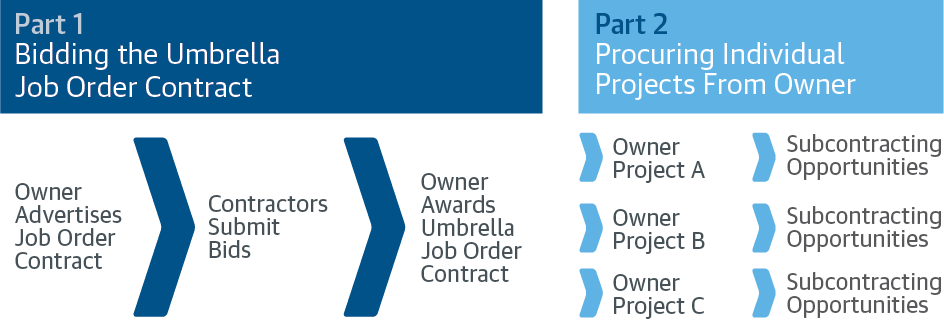 JOC Overview: The JOC - 5 Step Process
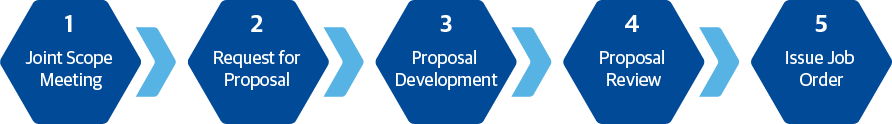 The JOC Contractor builds a Price Proposal in eGordian by selecting the appropriate tasks from the Construction Task Catalog ® (CTC)
DASNY prepares a Detailed Scope of Work that defines
the work to be performed and sends contractor a RFP.
DASNY schedules a Joint Scope meeting  on site with all stakeholders to discuss project scope of work and design details.
DASNY Reviews the Price Proposal to ensure the JOC Contractor has selected the appropriate tasks,   quantities and factor.
Upon approval of a Price Proposal Package - DASNY issues a Lump  Sum Job Order to complete the Detailed Scope of Work.
Bonding Requirements
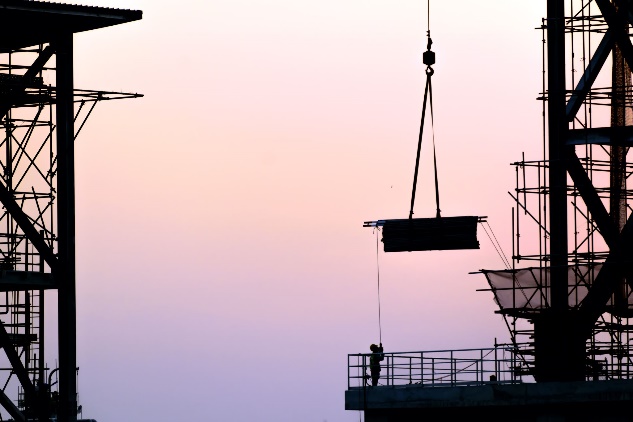 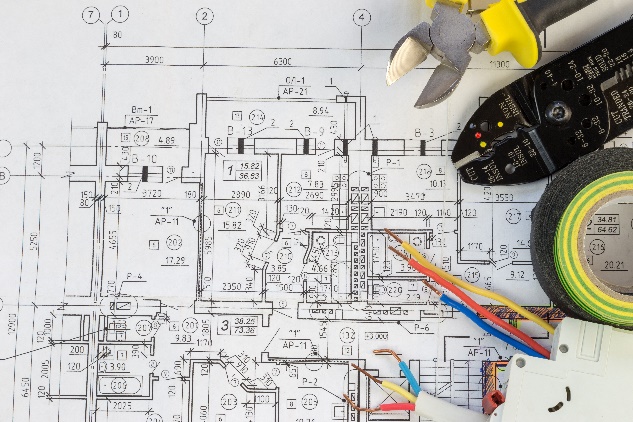 Solicitation & How to Bid an Adjustment Factor
Solicitation
Form of Bid
Form of Bid - PLA (Regions 1-3)




Form of Bid - Non-PLA (Regions 4-10)
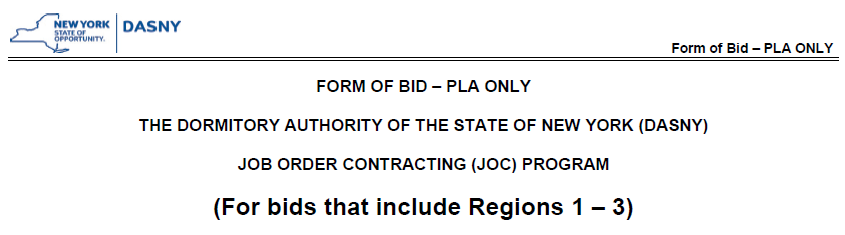 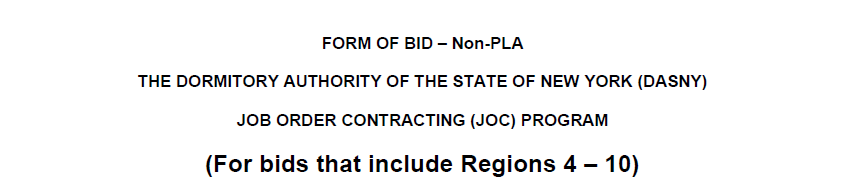 Form of Bid -Award is Based on Award Criteria Figure
Regions 4-10  Must Bid Four (4) Adjustment Factors                  Regions 1-3 Must Bid Eight (8) Adjustment Factors
NON-PLA WORK :                                                                               NON-PLA WORK:   
Normal Working Hours                                                         Normal Working Hours
Other Than Normal Working Hours                                   Other Than Normal Working Hours
ALL WORK Non-Pre-Priced Work                                        ALL WORK Non-Pre-Priced Work 
                                                                                                      PLA WORK:
                                                                                                  Day Shift (Monday –Friday)
                                                                                                  Night Shift (Monday-Friday)
                                                                                                  Day Shift (Saturday or Sunday)
                                                                                                  Night Shift (Saturday or Sunday)
                                                                                                  Holidays
NOTE: Please read the bid Form for requirements for each adjustment factor
Construction Task Catalog ®
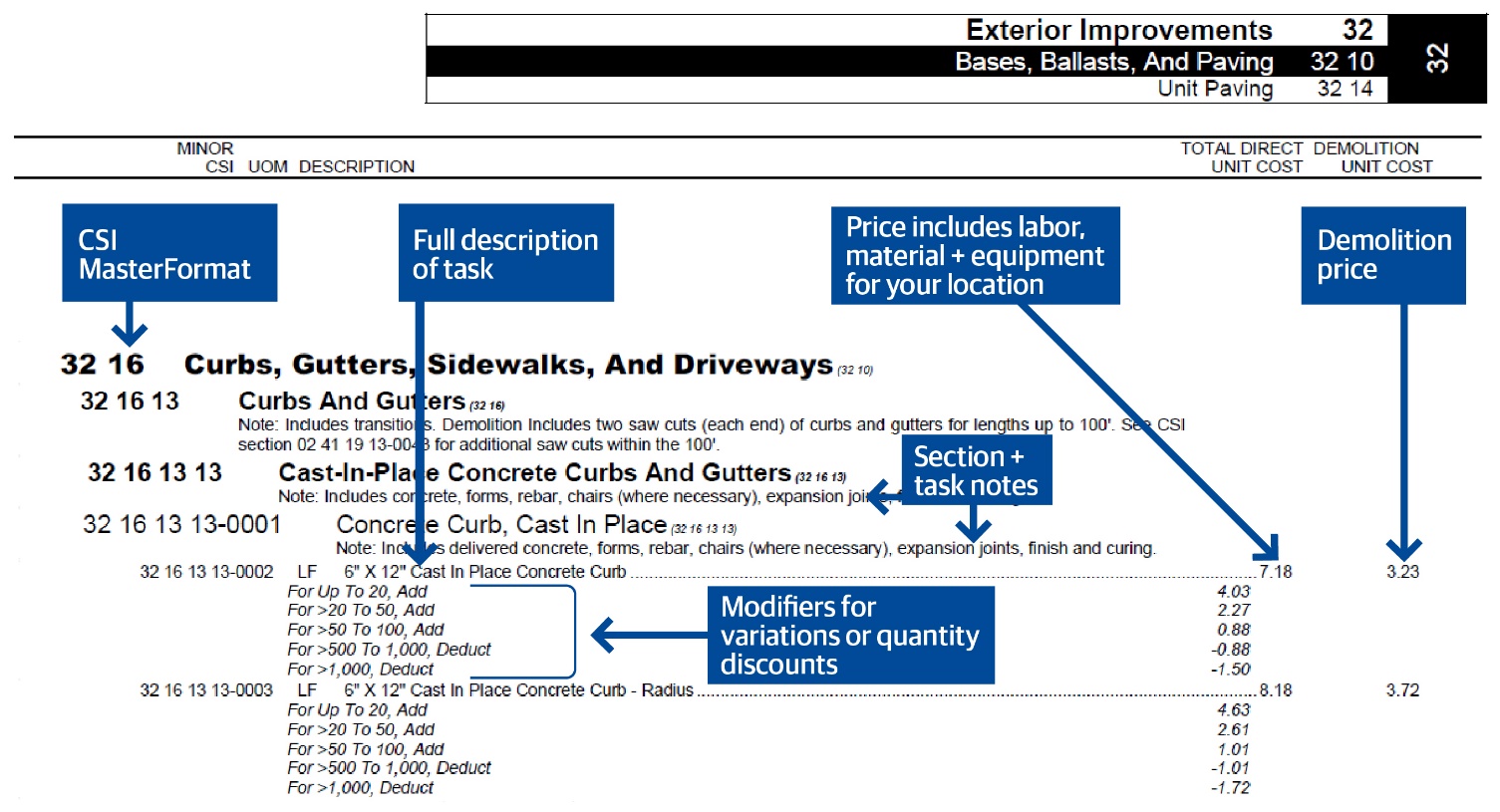 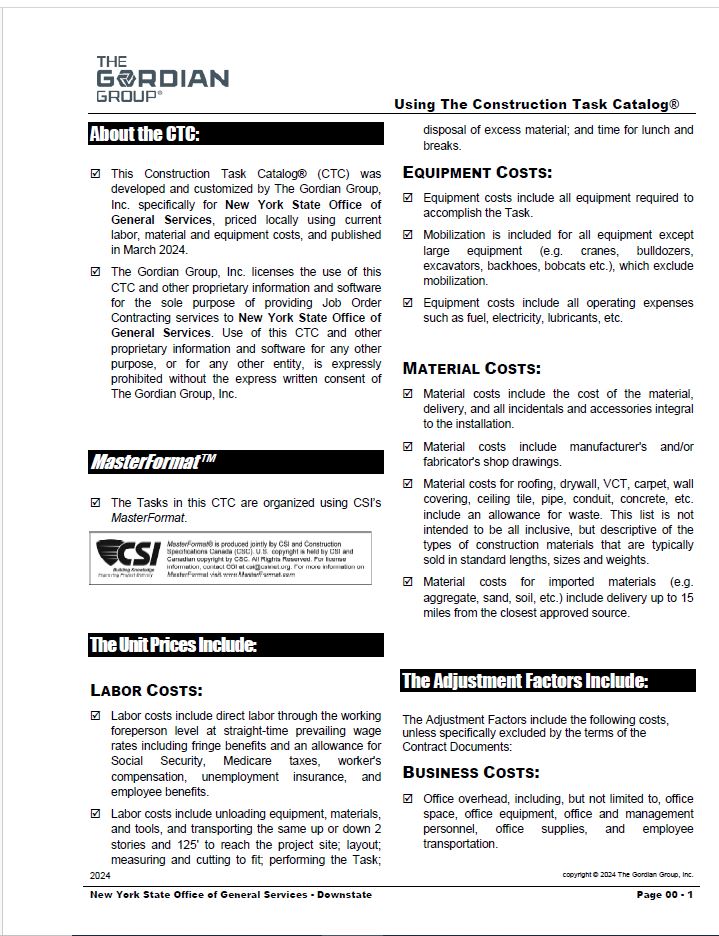 Construction Task Catalog®
Using Construction Task Catalog 
 THE BIG NOTE - first 6 pages:
Contractor MUST review and understand the “Using the Construction Task Catalog®” document
These are the “Rules of the Game”
Make sure you get paid for all appropriate tasks
Pages 00 – 1 to 00-6 of the CTC. 
Located after the Table of Contents of the Unit Price Book as well as the JOC Construction Contract Volume 1
Calculating the Adjustment Factors
2. Create a Representative Project
Create a Scope of Work
Get Sub Quotes or Estimate Cost
Price Project From Unit Price Book
Add Overhead and Profit 
Calculate the Adjustment Factor
1. Use Historical Project Data
Select a Completed Project 
(You Know Scope and Direct Costs)
Price Project From the Construction Task Catalog (Unit Price Book)
Add Overhead and Profit
Calculate the Adjustment Factor
Calculating the Adjustment Factors
Overhead Costs 
Job Order Development 
Initial Joint Scope Meetings 
Additional Follow-up Site Visits, subs, suppliers, etc.
Reviewing Detailed Scopes of Work
Building Acceptable Price Proposal Packages
Full-Time Supervision and Management
Safety Plan
Bonds & Insurance
Vehicles
Home Office Support
Communications
Putting It All Together

Cost of Work, Quotes or Estimates =	$    82,698.00
Overhead @ 10%  =			$      8,269.80
Subtotal =				$    90,967.80
Profit @ 5%  =				$      4,548.39
Total =				$    95,515.39

Recall: Price Proposal from CTC®		$    82,127.40

$95,515.39 / $82,127.40 = Adjustment Factor

Adjustment Factor = 1.1630*
*Sample Only. Contractor to determine O/H & Profit. 
Prepare this calculation for more than one sample project.
Opportunity Programs Requirements
Contract Execution Requirements for Apparent Low Bidders
Minimum Qualifications Form
Insurance
New York State Vendor Responsibility Questionnaire
Agreement
Surety Letter
DASNY’s Job Order Contracting Regions
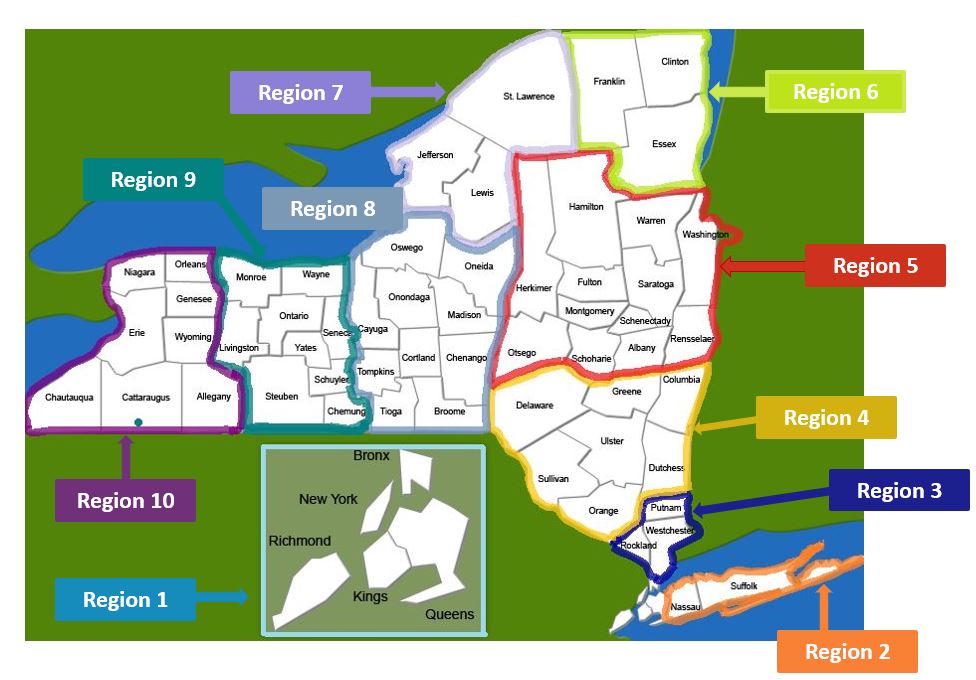 Schedule of Events
Questions?